Forum régional de normalisation de l’U.I.T pour l'AfriqueDakar, Sénégal, 24-25 mars 2015
QoE & QoS des Services multimédia

Joachim Pomy Arissoules
OPTICOM GmbH Allemagne
Consultant@joachimpomy.de
1
Recommandation G. 1080
Qualité des exigences de l'expérience pour  les services IPTV 
Exigences de l'utilisateur pour la QoE pour  services IPTV
Elle est définie à partir du point de vue de l'utilisateur final
Elle est agnostique sur les architectures de deploiement de réseaux et les  protocoles de transport
Elle est spécifiée  comme bout-en-bout et l’information est fournie sur la façon dont elle  influence le transport de  réseau et l’ application du comportement de la couche.
Les exigences de la QoE   pour la vidéo, l'audio, le texte, les graphiques, les fonctions de contrôle et de méta-données sont fournis
2
Définitions importantes
3.2.1 zapping du canal : Le fait  de passer rapidement d'un canal à l'autre.
3.2.2 clean audio : la piste audio d'un  Service IPTV avec des sons de fond supprimés.
3.2.3 Groupe d'images : Le groupe d'images (GOP) est un groupe de photos successives dans un film MPEG codé et/ou un flux vidéo. Chaque film codé MPEG  et/ou un flux vidéo se compose de GOPs successives .  À partir de photos MPEG qu‘il contient, les cadres visibles sont générés.
3.2.4 Triple play services: les services qui incluent IPTV, VoIP, et  l'accès à Internet.
3.2.5	Le VOD  trick mode : le  téléchargement et streaming vidéo  sur les systèmes à la demande (VoD) fournissent à l'utilisateur avec un grand sous-ensemble de fonctionnalités VCR  y compris pause, avance rapide, retour rapide, avance lente, rembobinage lent, d'un saut en avant, etc. Ces fonctions sont habituellement appelées “trick modes".
3
Dimensions QoE
4
Artefacts de Compression - 1
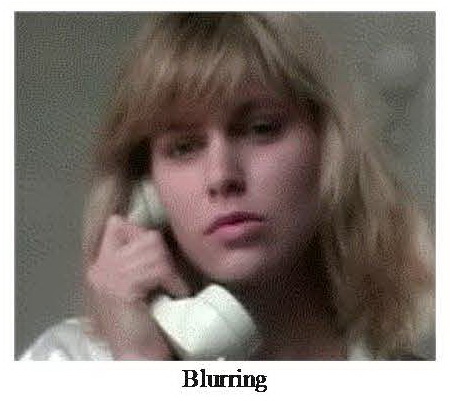 5
Artefacts de Compression - 2
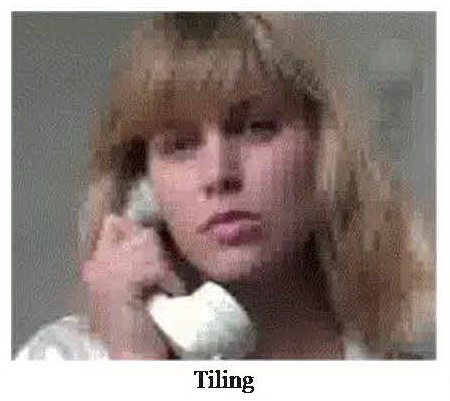 6
Artefacts de Compression - 3
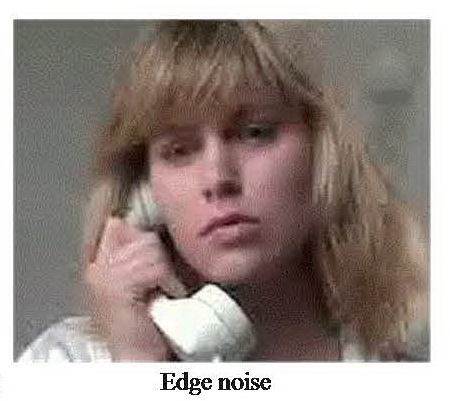 7
Composants qui contribuent au temps du zapping de canal
8
Codecs
II. 1.	Codecs vidéo
Cet article fournit une liste  non inclusive  des codecs vidéo pour  les applications de la télévision.
Les  codecs vidéo suivants  sont utilisés pour les  applications de la télévision :
 • H. 262 (a.k.a.  MPEG-2 Video); 
 •H. 264 (A.k.a.  MPEG-4 AVC Ou MPEG-4 Part 10); 
 •SMPTE 421M (A.k.a.  VC-1, précédemment connu sous le nom de VC-9, la version standardisée de Windows Media™ 9);
 •AVS.
II. 2	Codecs audio
Cet article fournit une liste  non inclusive des codecs audio pour  les applications de la télévision.
La plupart des offres de services  vidéo (p. ex., ceux utilisant  les flux de transport MPEG ou similaire) sont capables de
D’en suppporter plus d’un.. 
Exemple formats audio utilisé pour applications de la télévision sont :
 •MPEG audio layer II (également connu sous le nom de Musicam, utilisée dans  les  systèmes  DVB et MPEG-1 
Et  MPEG-1 audio layer2;
 •Dolby digital utilisé dans systèmes ATSC (anterieurement connu sous le nom de AC-3);
 •NICAM 728 (format numérique  européen pour PAL);
 •(Advanced audio coding) - AAC (Soit pour le MPEG-2 AAC Ou MPEG-4 AAC ([B-ISO/IEC 14496-3], sous-partie 4));
 •MP3 (MPEG-1 Audio layer 3) utilisé en particulier pour les contenus de musique.
9
Différents types de trame
10
Perte de paquets IP dans différents cadres
11
Les exigences de pertes de paquet
12
Des questions ?
Contact :Consultant@joachimpomy.de
13